Non-Hermitian supersymmetric structures
Ramy El-Ganainy1,2

1Michigan Technological University (MTU)
2Max Planck Institute for the Physics of Complex Systems
1
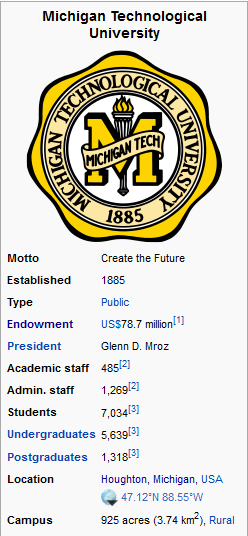 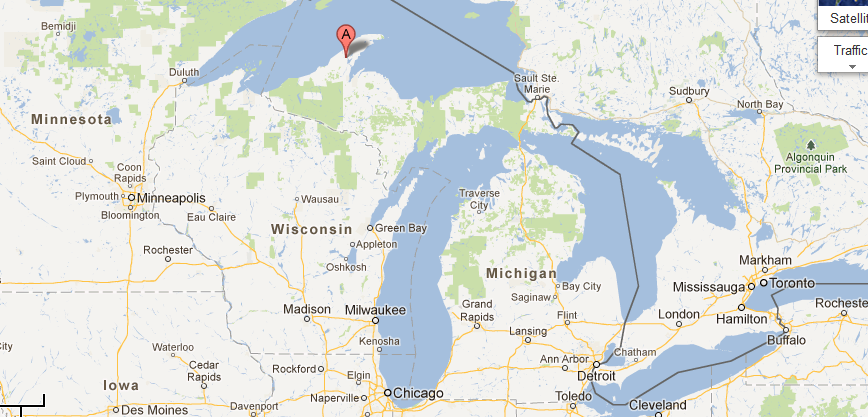 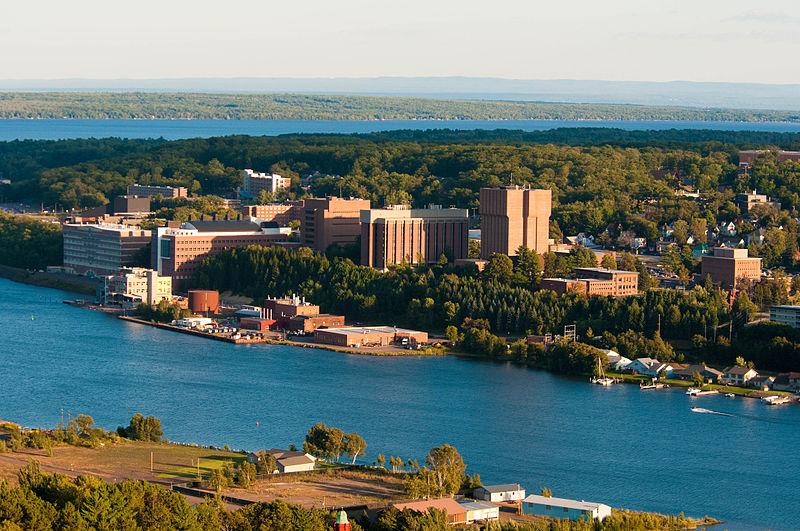 2
MTU: Physics department
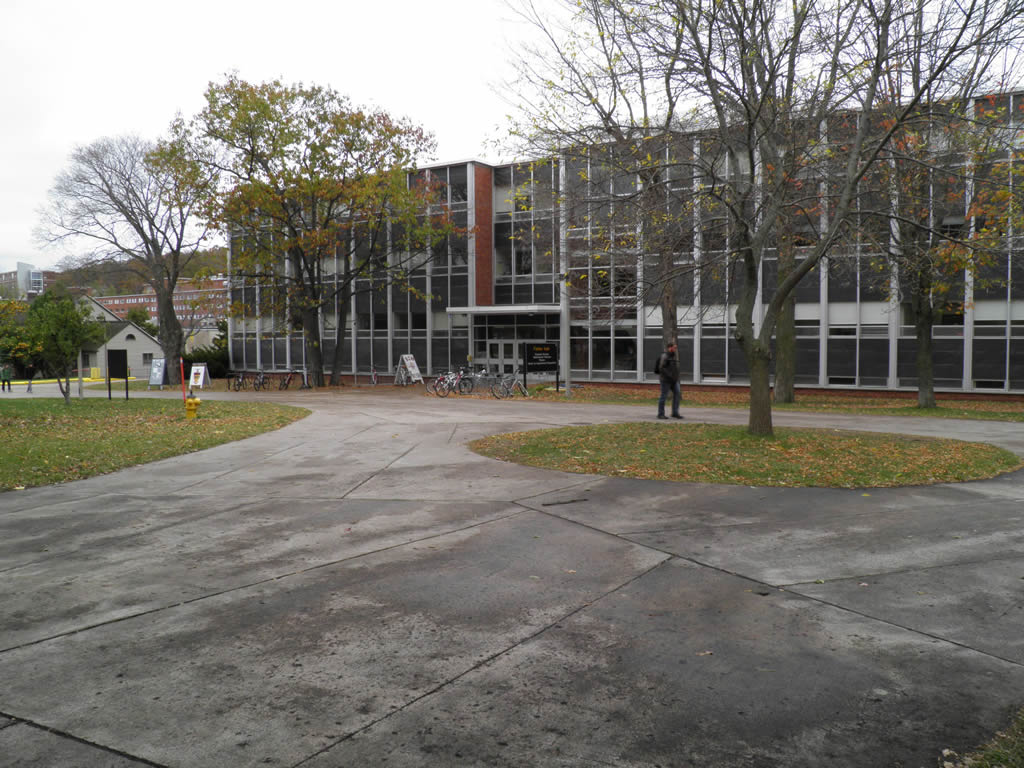 Faculty members: 20
Graduate Students: 40
Research profile:

Astrophysics
Atmospheric physics
Material physics
Photonics
3
Background
Fiber optics
Photonic circuits
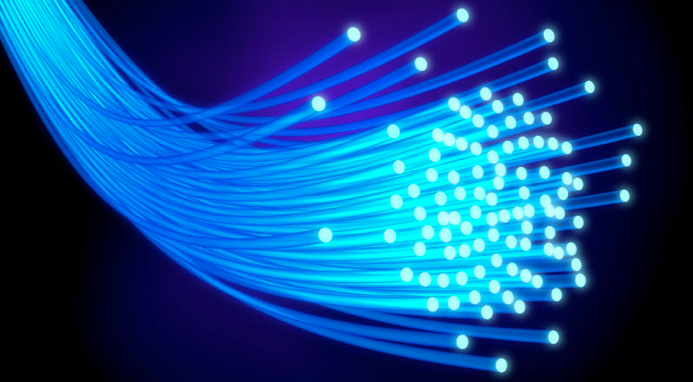 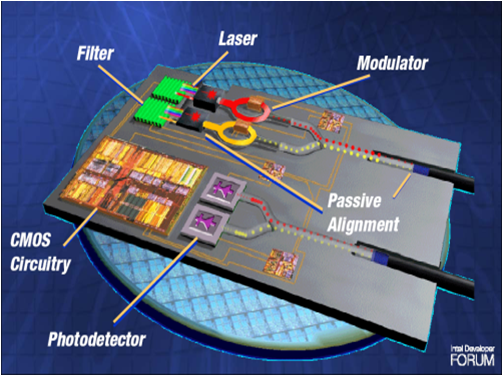 Photonic crystal fiber
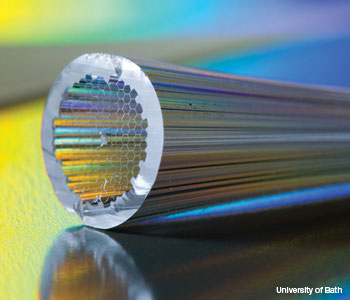 4
[Speaker Notes: And now we move on to talk about PT symmetry in optical structures.
We first note that over the last two decades, the field has witnessed a very rapid advance in the material technology that enabled a great control over molding light behavior.
Probably the most prominent examples are photonic band gap materials, metamaterials, plasmonics as well as photonic crystal fibers.
In all these technologies, optical loss has been always considered an obstacle and many efforts have been dedicated to get rid of it.
And this became the  conventional wisdom in the field.]
Active research fields
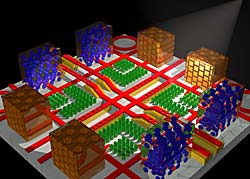 Photonic crystals
Plasmonics
Negative index materials
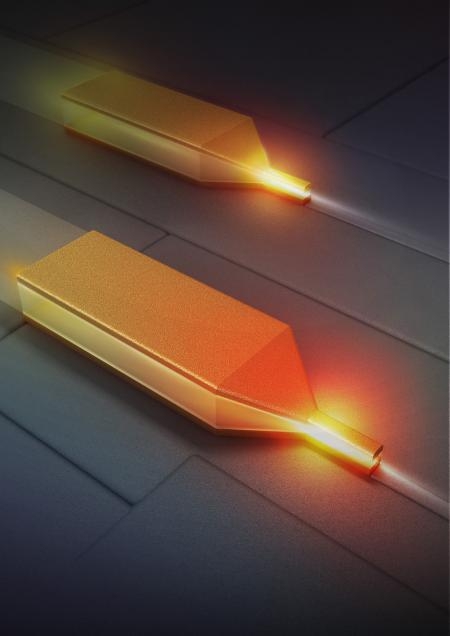 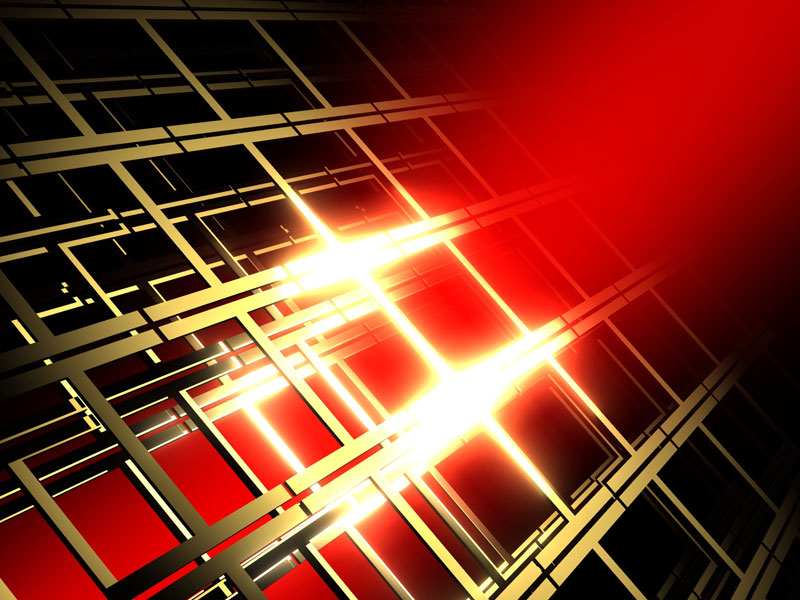 5
[Speaker Notes: And now we move on to talk about PT symmetry in optical structures.
We first note that over the last two decades, the field has witnessed a very rapid advance in the material technology that enabled a great control over molding light behavior.
Probably the most prominent examples are photonic band gap materials, metamaterials, plasmonics as well as photonic crystal fibers.
In all these technologies, optical loss has been always considered an obstacle and many efforts have been dedicated to get rid of it.
And this became the  conventional wisdom in the field.]
Fresh ideas
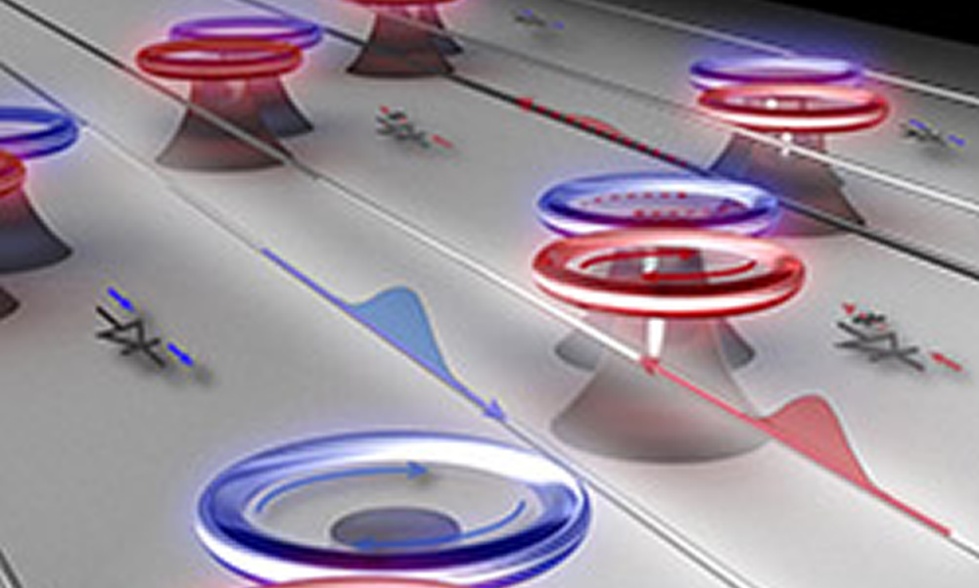 PT symmetry
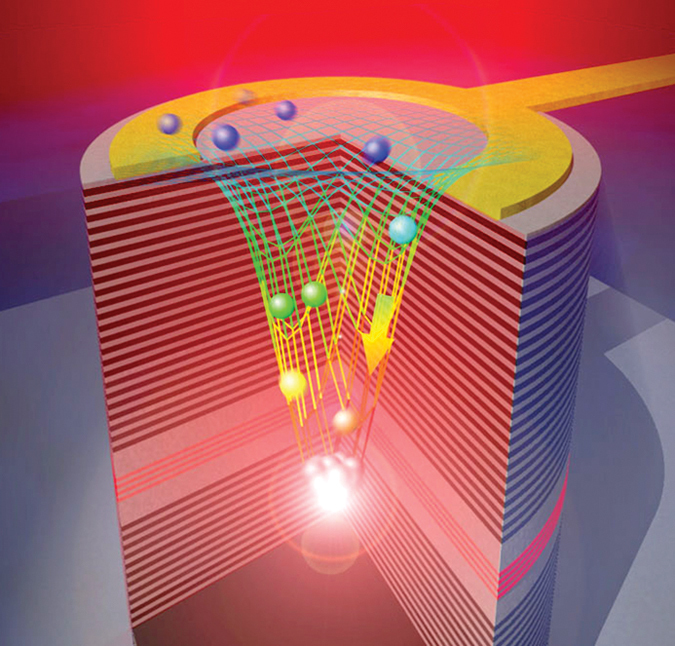 Topological photonics
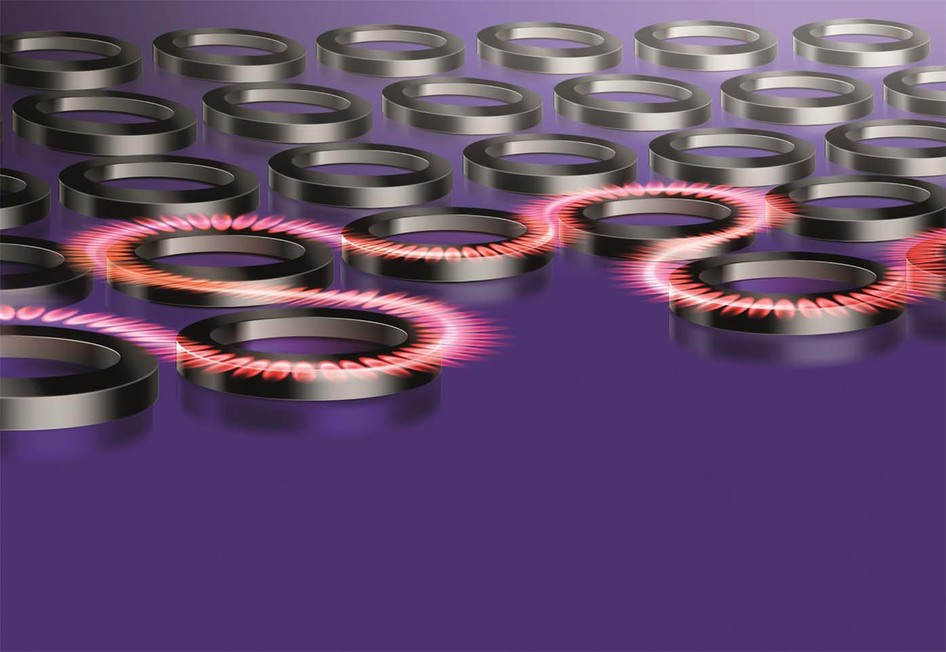 Polariton photonics
6
[Speaker Notes: And now we move on to talk about PT symmetry in optical structures.
We first note that over the last two decades, the field has witnessed a very rapid advance in the material technology that enabled a great control over molding light behavior.
Probably the most prominent examples are photonic band gap materials, metamaterials, plasmonics as well as photonic crystal fibers.
In all these technologies, optical loss has been always considered an obstacle and many efforts have been dedicated to get rid of it.
And this became the  conventional wisdom in the field.]
Non-Hermitian Optics?
Lasers
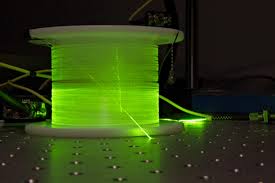 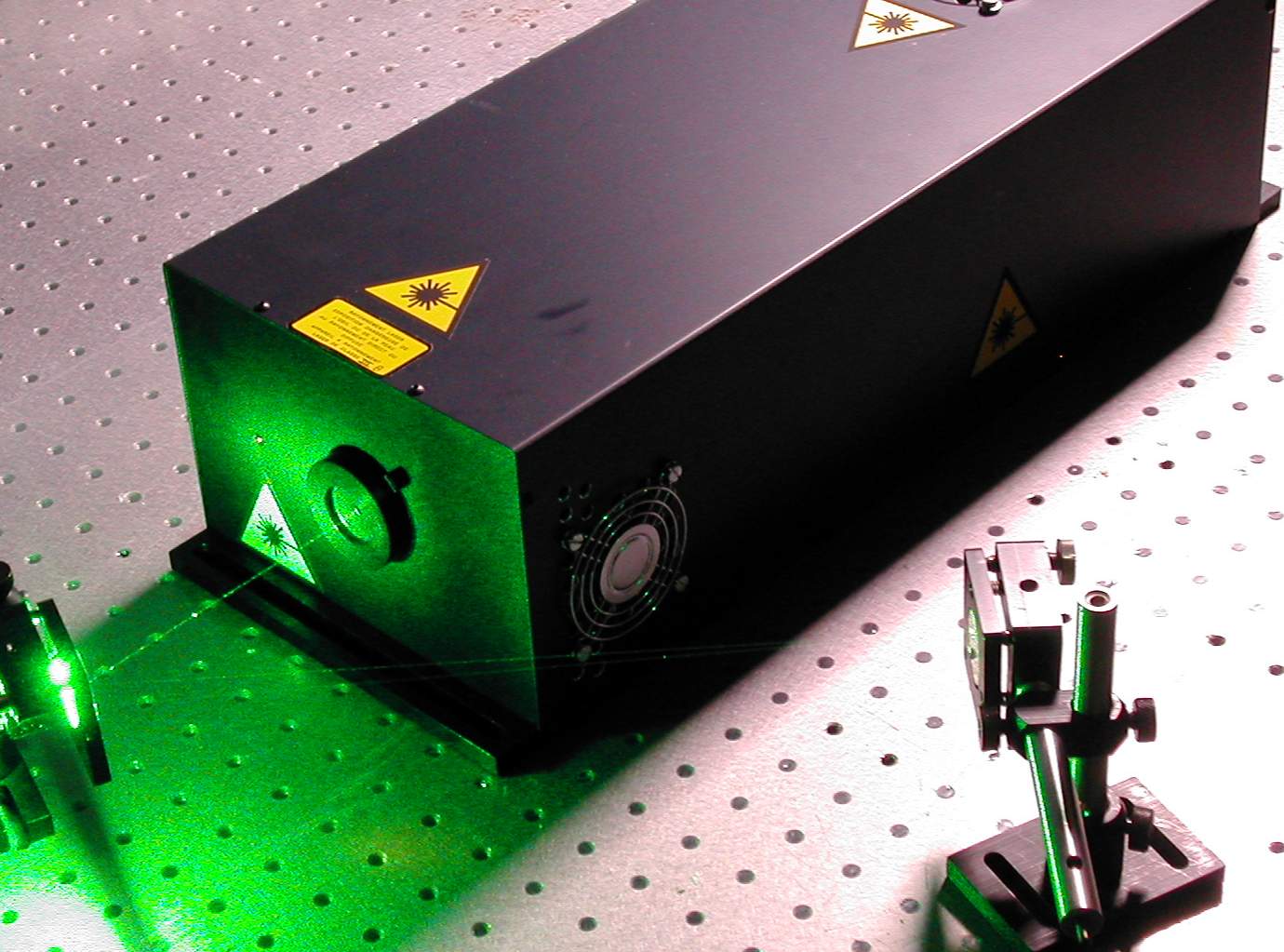 Fiber amplifiers
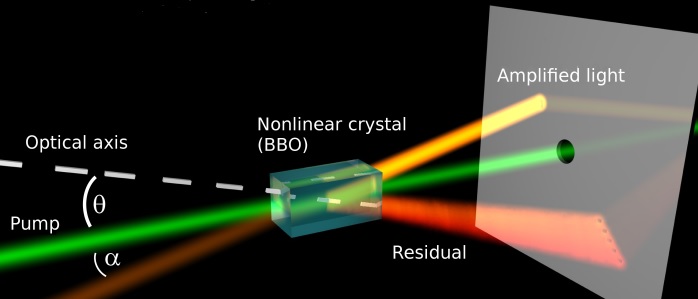 Parametric amplifiers
7
[Speaker Notes: And now we move on to talk about PT symmetry in optical structures.
We first note that over the last two decades, the field has witnessed a very rapid advance in the material technology that enabled a great control over molding light behavior.
Probably the most prominent examples are photonic band gap materials, metamaterials, plasmonics as well as photonic crystal fibers.
In all these technologies, optical loss has been always considered an obstacle and many efforts have been dedicated to get rid of it.
And this became the  conventional wisdom in the field.]
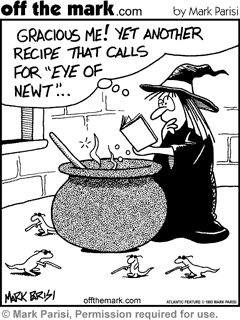 Refractive index, 
gain and loss???
Non-Hermitian Optics?
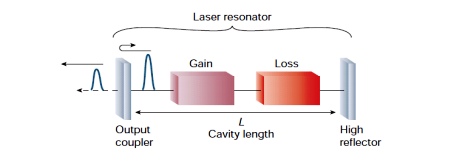 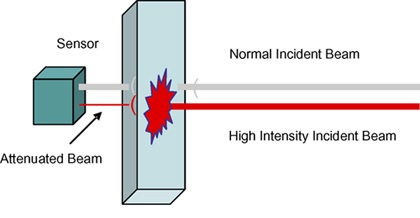 Refractive index
Gain
Loss
Optical limiters
Lasers
8
[Speaker Notes: And now we move on to talk about PT symmetry in optical structures.
We first note that over the last two decades, the field has witnessed a very rapid advance in the material technology that enabled a great control over molding light behavior.
Probably the most prominent examples are photonic band gap materials, metamaterials, plasmonics as well as photonic crystal fibers.
In all these technologies, optical loss has been always considered an obstacle and many efforts have been dedicated to get rid of it.
And this became the  conventional wisdom in the field.]
Non-Hermitian Optics
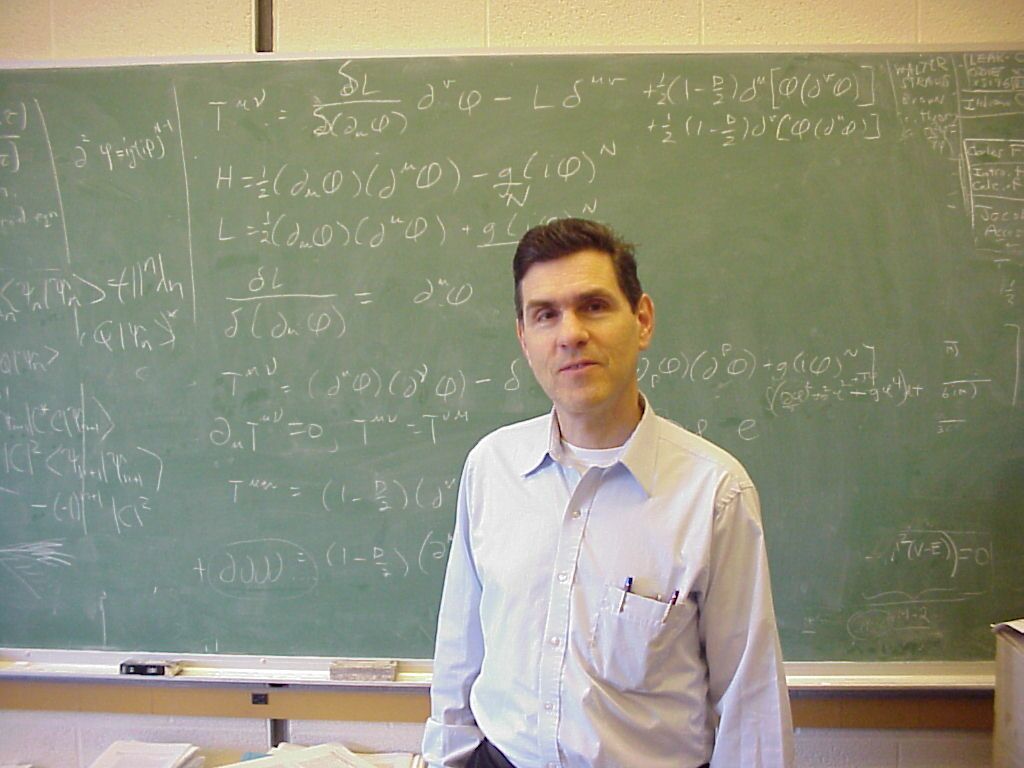 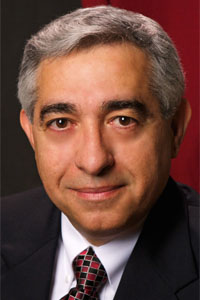 PT symmetric QM
PT symmetry in optics
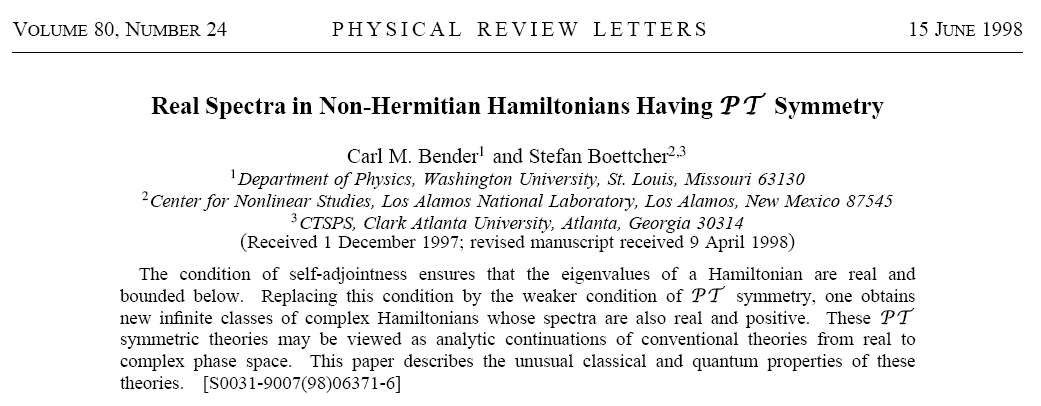 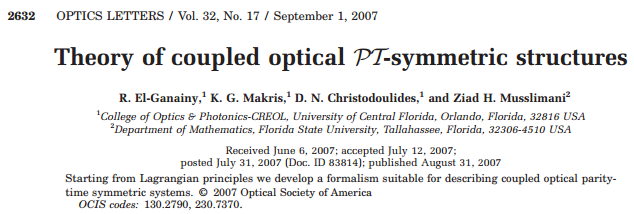 9
Supersymmetric laser arrays
Ramy El-Ganainy , Li Ge2 and D.N. Christodoulides3

1Michigan Technological University (MTU)
2City University of New York (CUNY)
3University of Central Florida (UCF)
10
Motivation
Single transverse mode high power laser arrays
E. Kapon,  J. Katz and A. Yariv, Optics Lett, 10, 125 (1984)
H. G. Winful and S. S. Wang, APL,  53, 1894 (1988)
A. F. Glova, Quantum Electronics, 33, 283 (2003)
11
[Speaker Notes: And now we move on to talk about PT symmetry in optical structures.
We first note that over the last two decades, the field has witnessed a very rapid advance in the material technology that enabled a great control over molding light behavior.
Probably the most prominent examples are photonic band gap materials, metamaterials, plasmonics as well as photonic crystal fibers.
In all these technologies, optical loss has been always considered an obstacle and many efforts have been dedicated to get rid of it.
And this became the  conventional wisdom in the field.]
Outline:
Supersymmetry (SUSY)
Supersymmetry (SUSY) in optics
Connection to PT symmetry
Discrete SUSY
Laser arrays
Supersymmetric laser arrays
Conclusions
12
Symmetry in physics
Continuous symmetries:
Discrete symmetries:
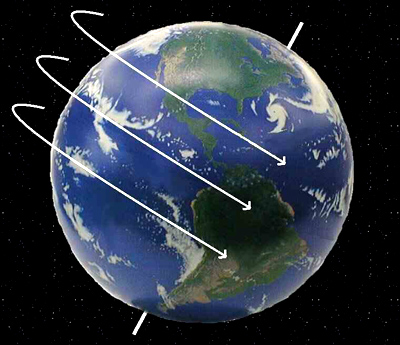 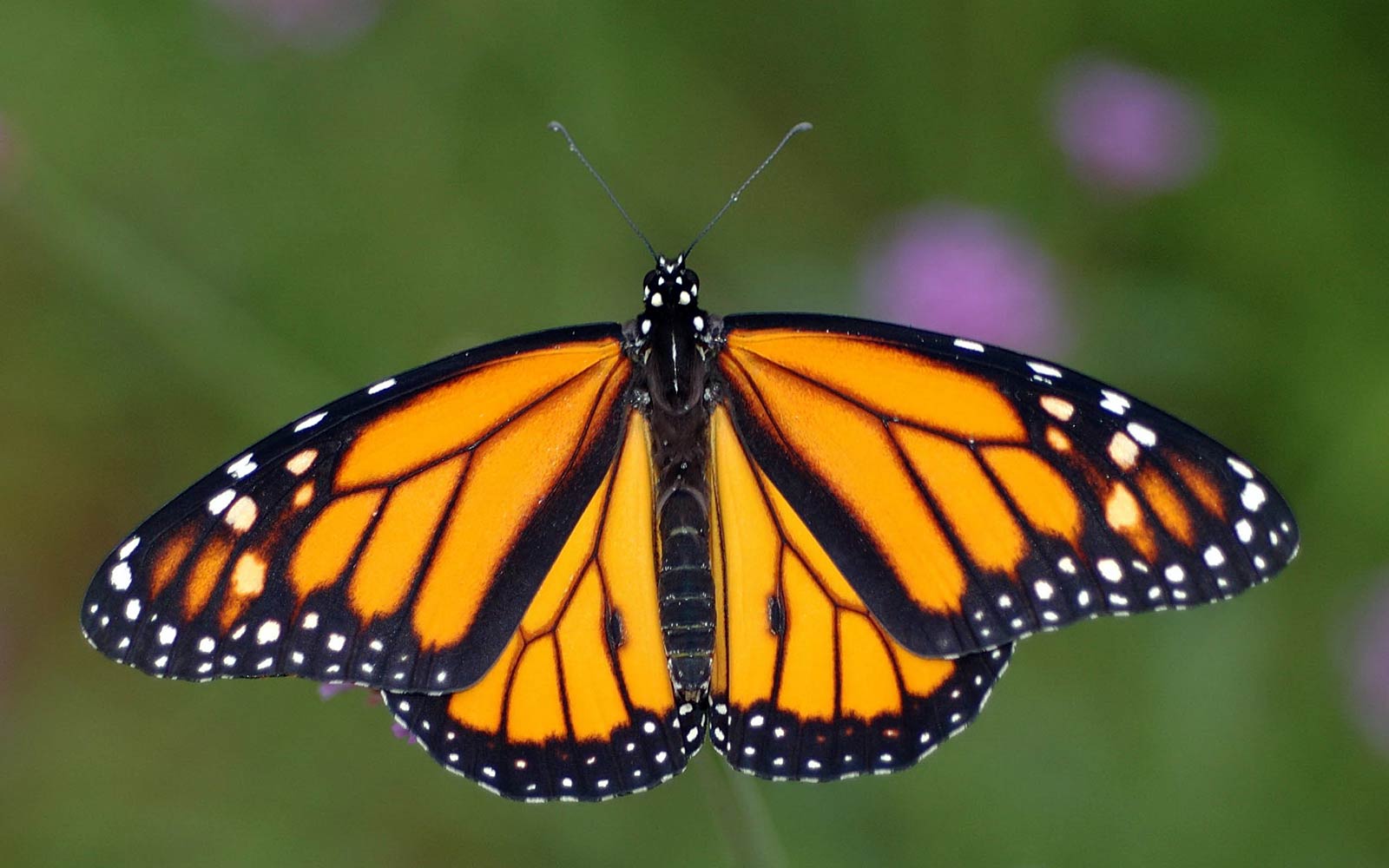 13
What is supersymmetry (SUSY)?
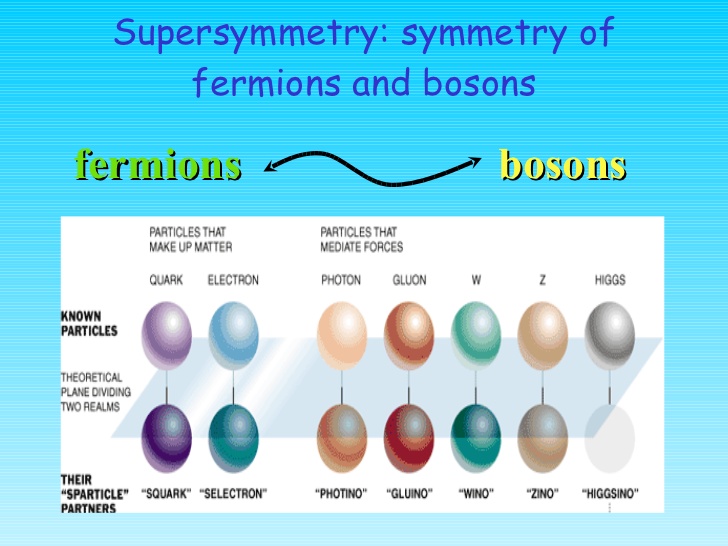 14
Schwarz & Seiberg, Rev. Mod. Phys. 71, S112 (1999)
[Speaker Notes: Schwarz & Seiberg, Rev. Mod. Phys. 71, S112 (1999)]
Supersymmetry in quantum mechanics
Relation between superpartners:
Factorization:
E. Witten, Nucl. Phys. B188, 513 (1981).
Cooper et al., “Supersymmetry in Quantum Mechanics,” World Scientific (2001)
15
Supersymmetry in optics
EM
QM
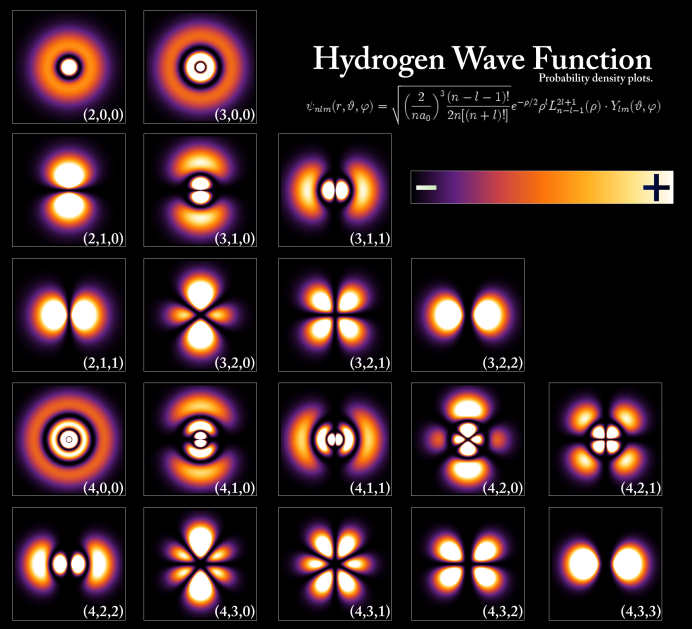 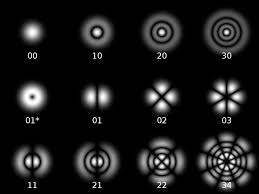 Schrodinger equation
Maxwell’s equations
Energy eigenvalues
Propagation constants/Resonant frequencies
16
[Speaker Notes: And at this point we enter the game with a very modest goal which is to come up with physical system where PT symmetry can be implemented. Of course hoping to go beyond that and demonstrating some intriguing effects but our initial goal was very down to earth.
And the idea was very simple, at least theoretically. We know  that the propagation of wide beams respects an equation of diffraction analogous to Schrodinger equation, apart from replacing the time variable with z. We also know that potentials in SE can be realized using the so called optical potential which is nothing more than engineering the spatial distribution of refractive index. So complex potential would me complex refractive index profile which can be achieved using gain and loss. Even though the idea is very simple but it was exciting to even think that loss might be useful.]
PT symmetry and SUSY relations
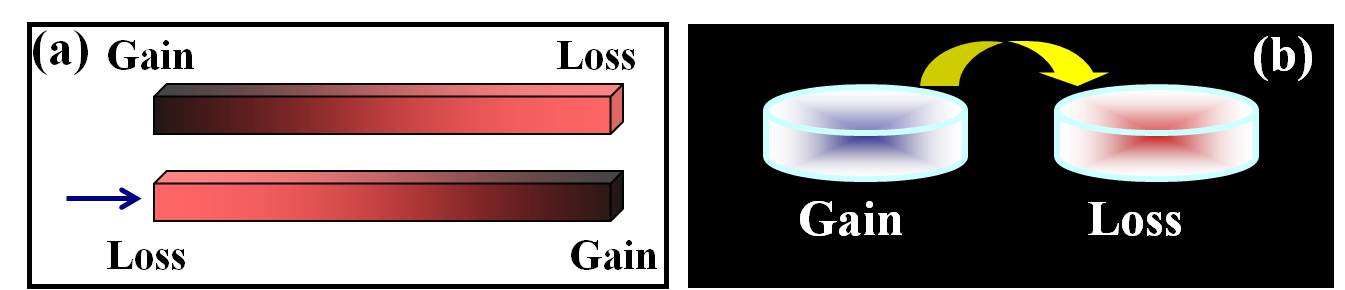 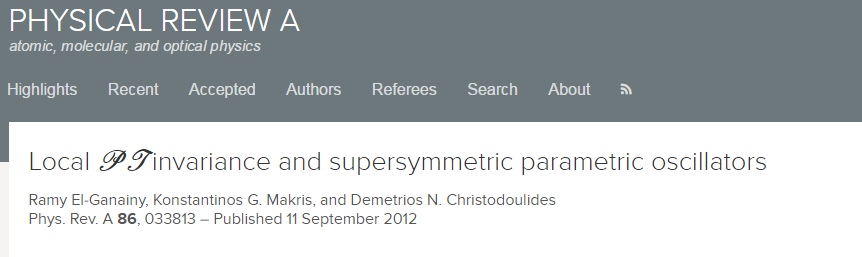 17
SUSY optical structures
Multimode waveguide
SUSY partner
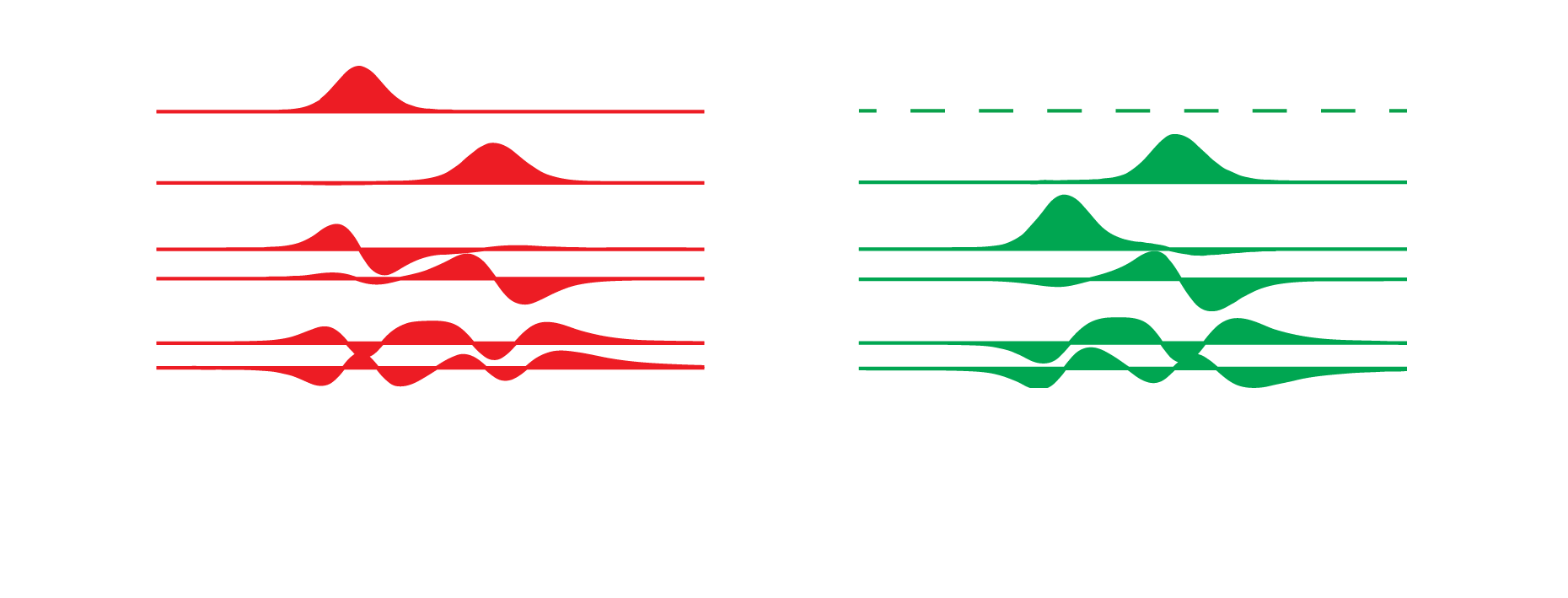 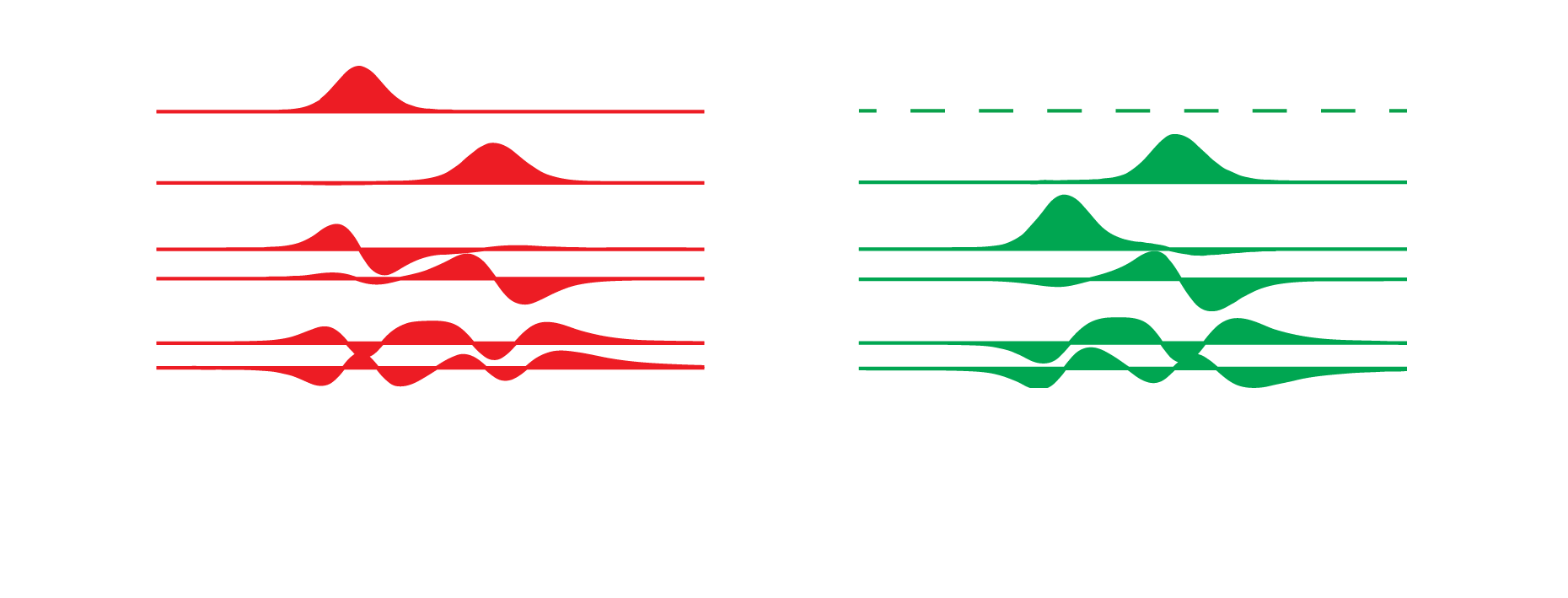 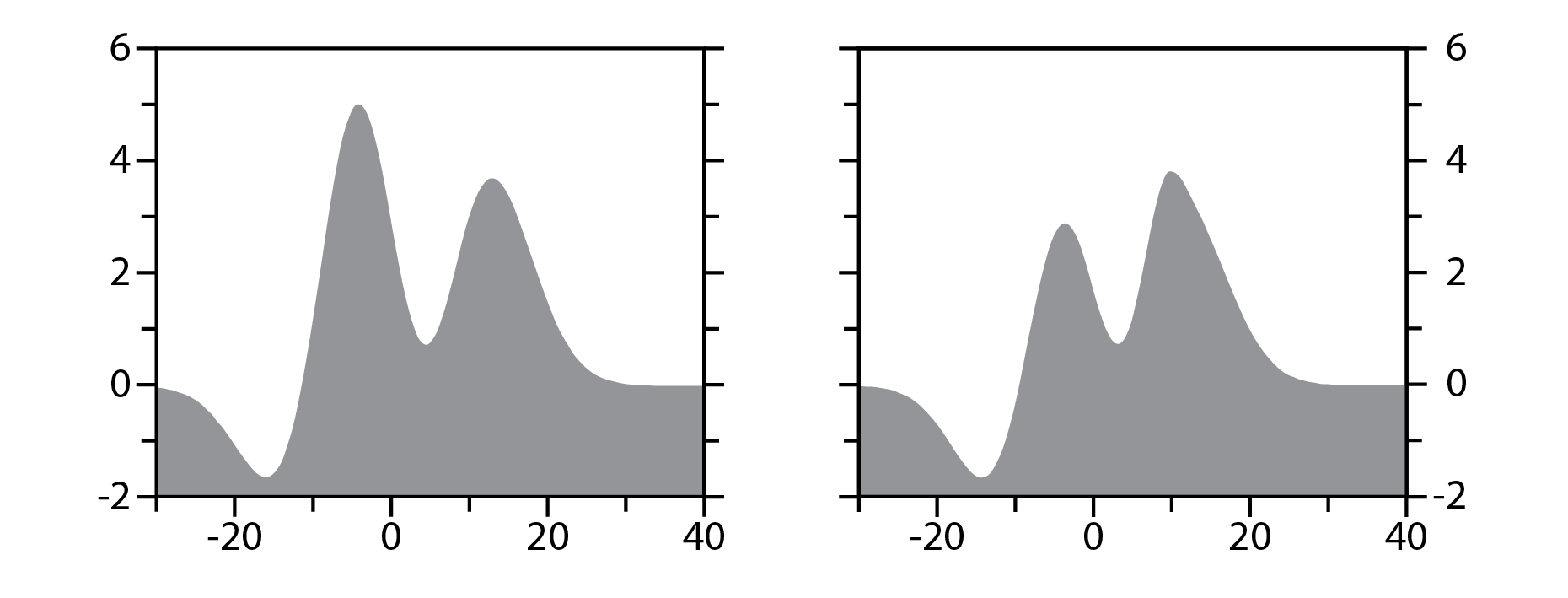 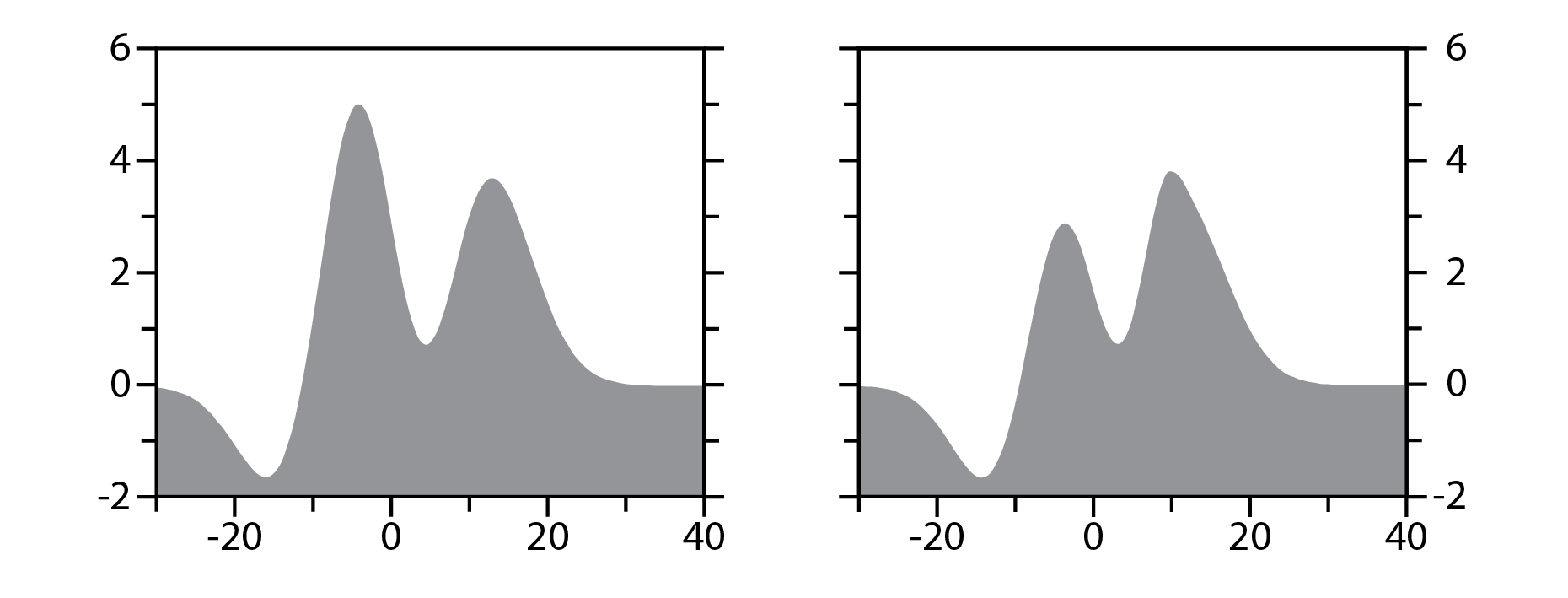 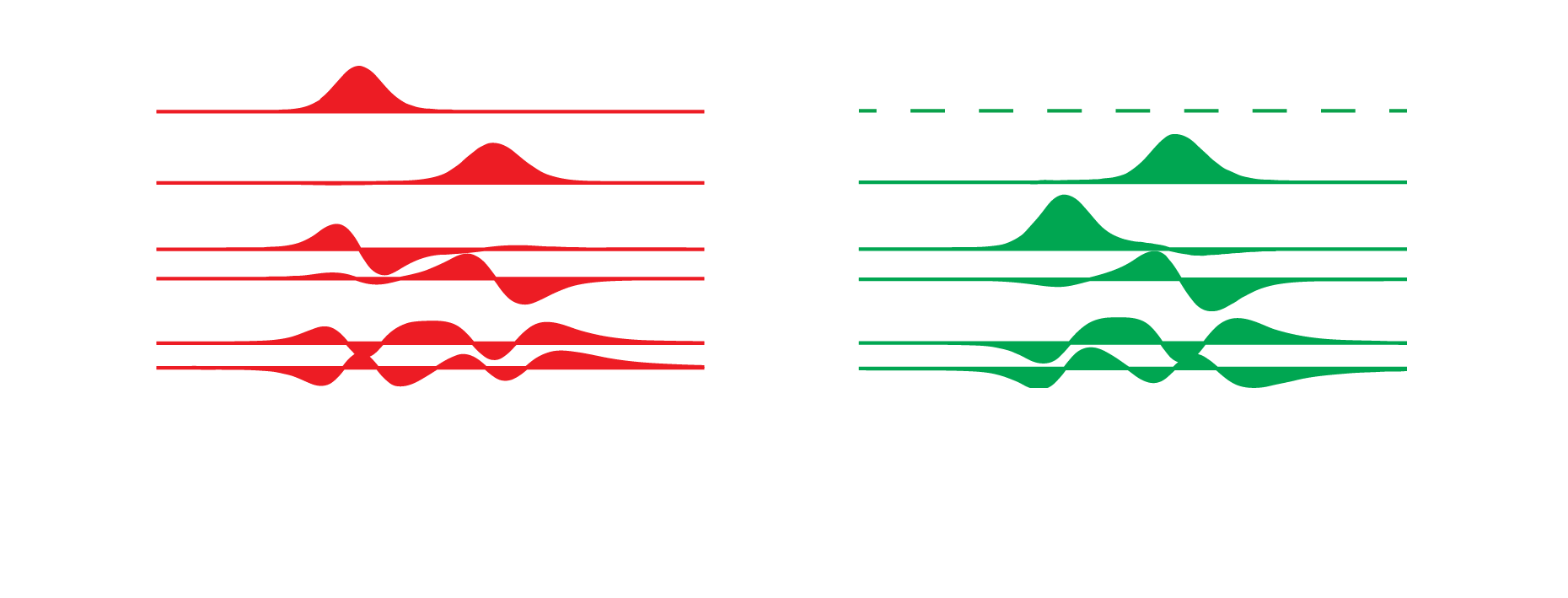 Refractive index [10-3]
Position [µm]
Position [µm]
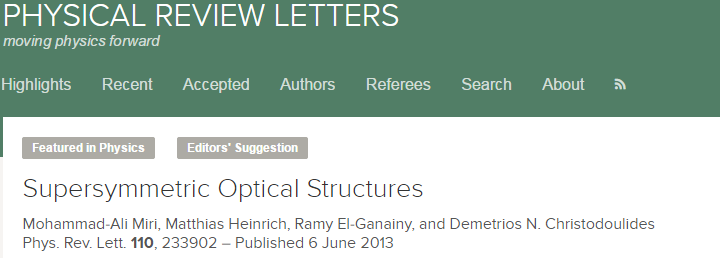 18
[Speaker Notes: Effective index $\mu$
W=-\partial_x\ln\psi_1^{(1)}]
Discrete SUSY
Waveguide array
SUSY partner array
?
Cholesky decomposition

QR factorization
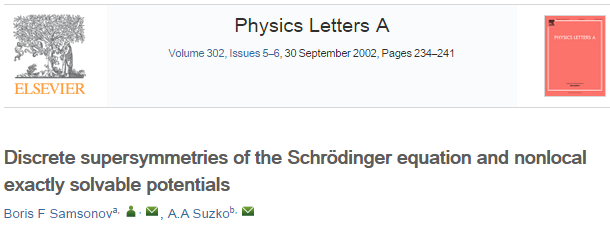 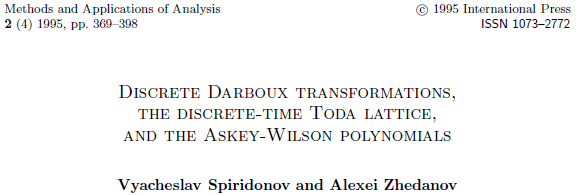 19
[Speaker Notes: Effective index $\mu$
W=-\partial_x\ln\psi_1^{(1)}]
Discrete SUSY
Waveguide array
SUSY partner array
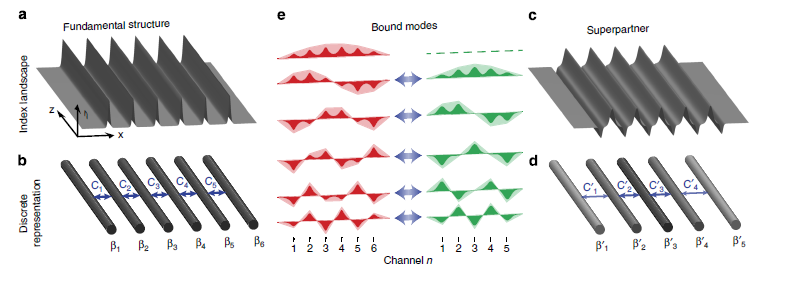 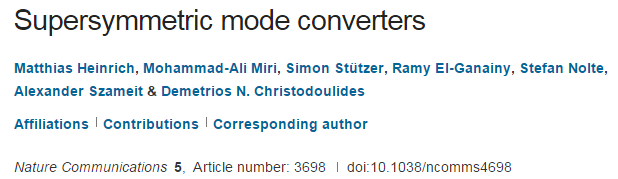 20
[Speaker Notes: Effective index $\mu$
W=-\partial_x\ln\psi_1^{(1)}]
Back to laser arrays
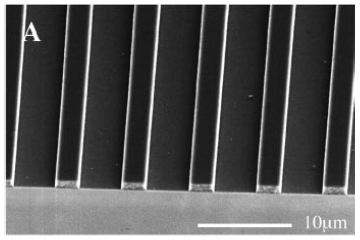 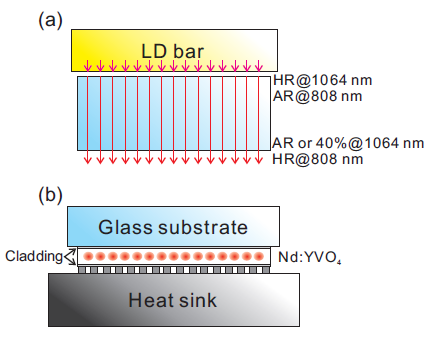 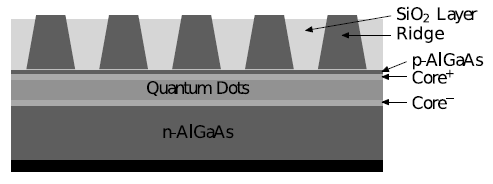 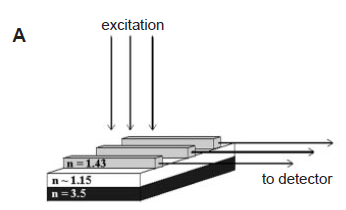 Peidong Yang, et al, Science 287, 465 (2000)
Proceedings of the World Congress on Engineering 2009 , Vol II
Optics Express, 21, 24952 (2013)
21
SUSY laser arrays
Coupled SUSY arrays
Coupled SUSY arrays
SUSY array in isolation
Single array
Doublets
Doublets
Singlet
Singlet
22
SUSY laser arrays
Example:
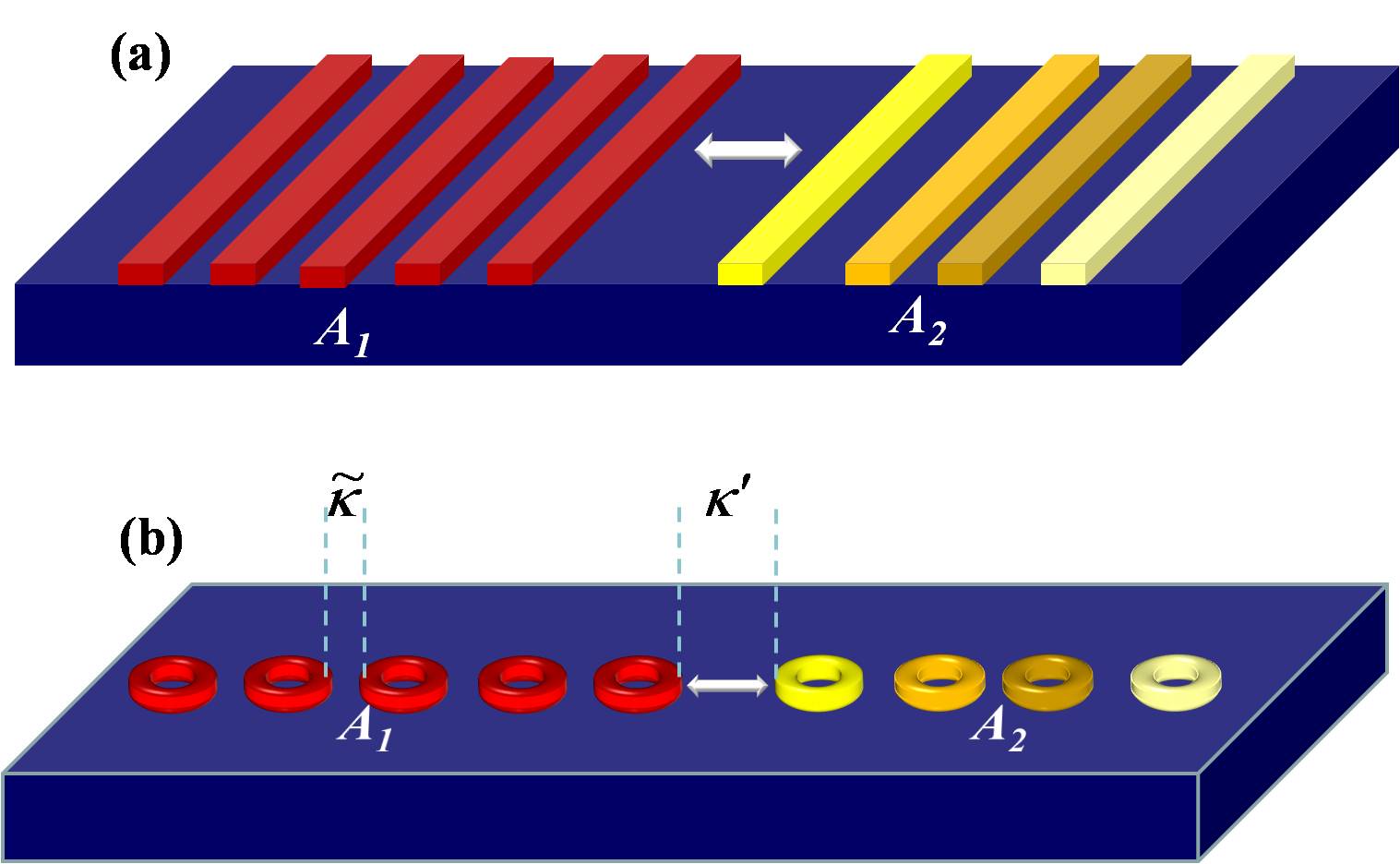 SUSY laser arrays: lasing thresholds
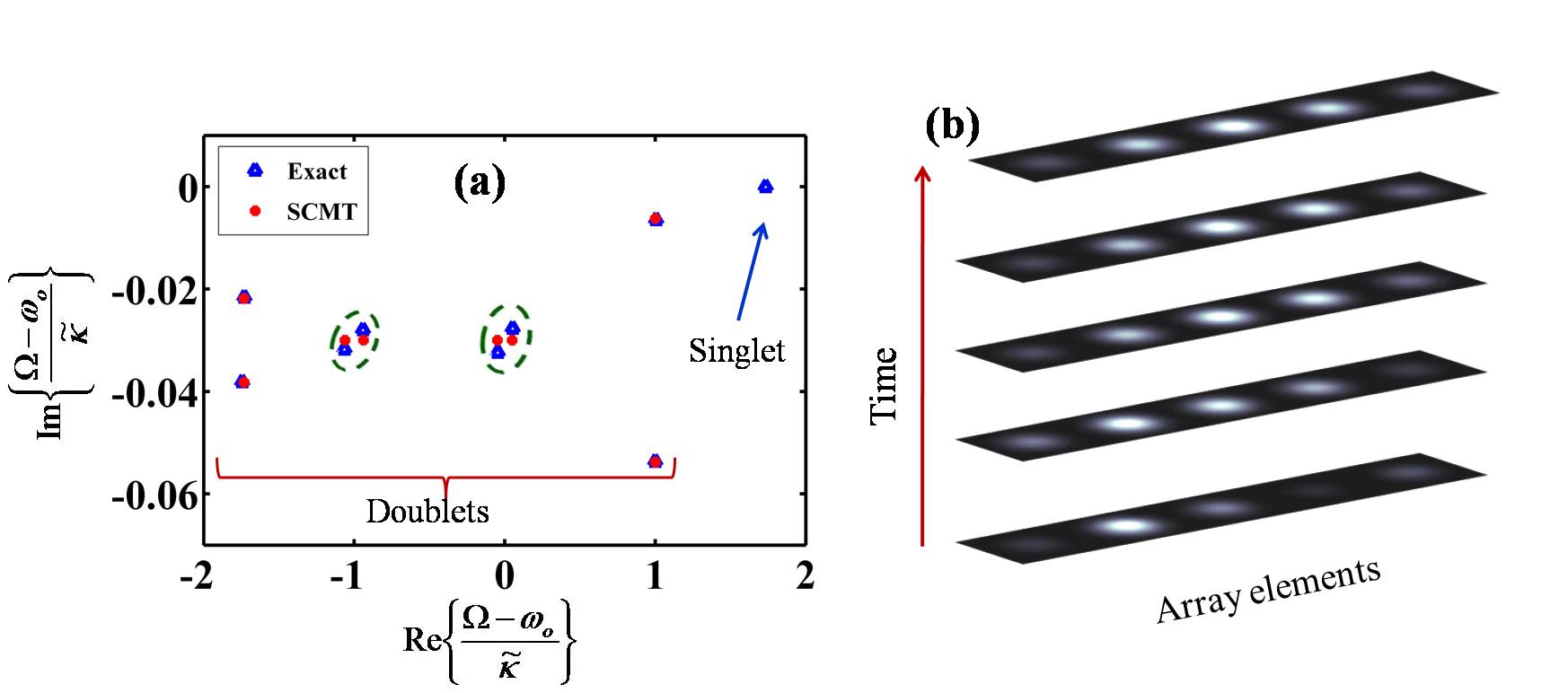 SUSY laser arrays: disorder and nonlinearity
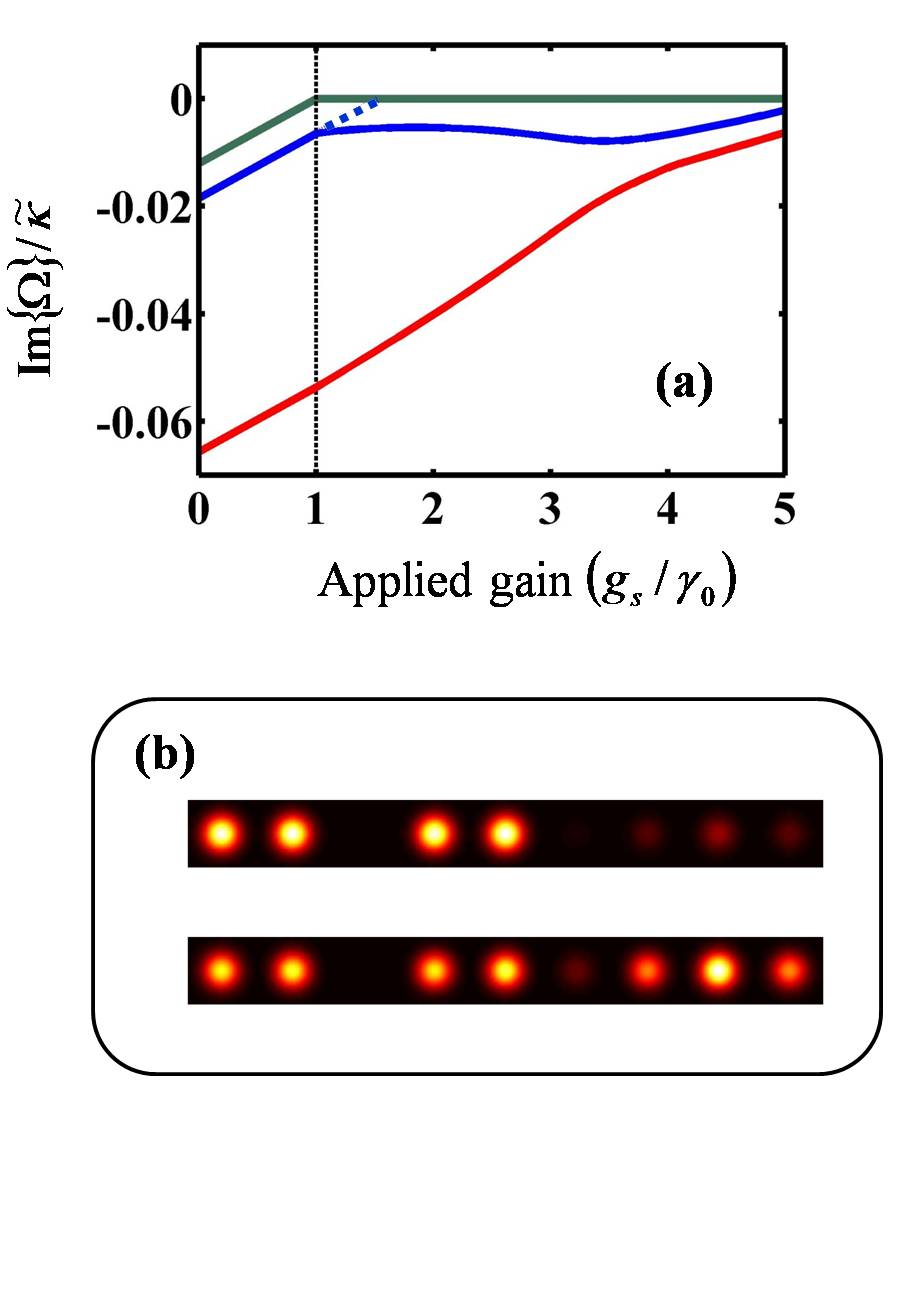 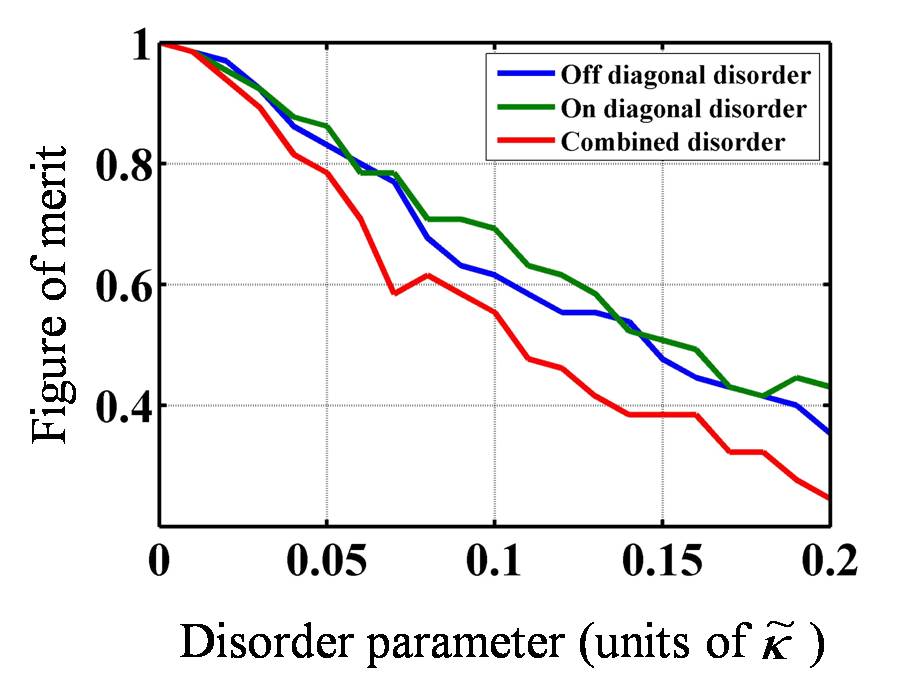 SUSY laser arrays: non-resonant interaction
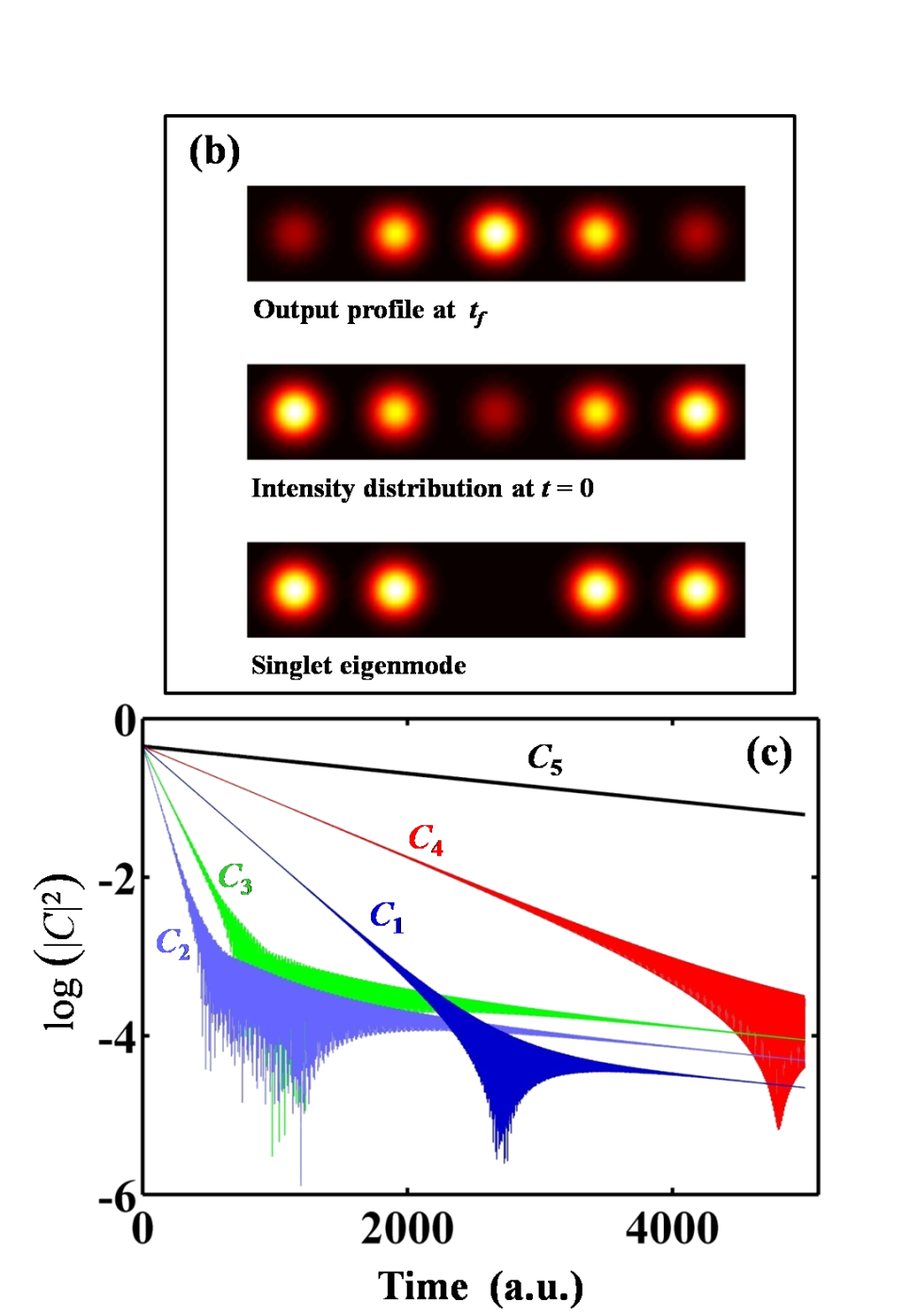 (a)
Brillouin-Wigner
Singlet
El-Ganainy at al,arXiv: 1501.02972
SUSY laser arrays
To do list:
1.  Emission dynamics: chaotic vs. regular behavior
2.  Nonlinear effects: filamentation
3.  Implementation
4.  Experimental realization
4.  Quantum effects: emission linewidth
Conclusion:
Supersymmetry in optics: mini-review
Supersymmetric laser arrays
Single transverse mode operation
Challenges
28
Thank you
29